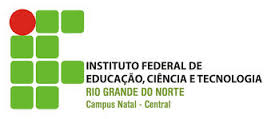 PRÉ-CÁLCULOConjuntos numéricos – Racionais
Profª Juliana Schivani
docente.ifrn.edu.br/julianaschivani
profjuliana.matematica@gmail.com
aditivo
multiplicativo?
2
Profª Juliana Schivani
aditivo
multiplicativo
3
Profª Juliana Schivani
Uma parte do todo.

Numerador: conjunto de partes de um ou vários todos.

Denominador: total de partes que compõe um todo.
4
Profª Juliana Schivani
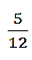 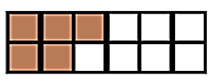 5
Profª Juliana Schivani
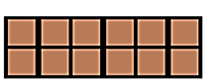 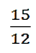 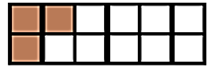 6
Profª Juliana Schivani
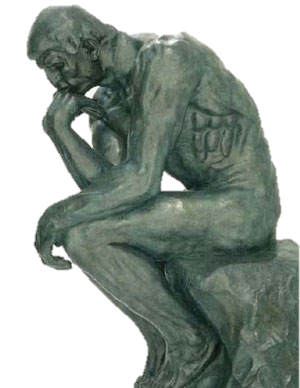 7
Profª Juliana Schivani
8
Profª Juliana Schivani
9
Profª Juliana Schivani
10
Profª Juliana Schivani
Adição
11
Profª Juliana Schivani
Adição
12
Profª Juliana Schivani
13
Profª Juliana Schivani
[Speaker Notes: Mas no caso de denominadores 16 e 28, o mmc é 112 e o produto é 448. Daria mais trabalho nas contas e na simplificação final (um procedimento a mais para ser realizado).]
14
Profª Juliana Schivani
15
Profª Juliana Schivani
[Speaker Notes: Multiplicação = soma de parcelas iguais]
16
Profª Juliana Schivani
[Speaker Notes: Ao dividir 10/2 = 10 x ½ e ½ é o inverso de 2.]
17
Profª Juliana Schivani
[Speaker Notes: Ao dividir 10/2 = 10 x ½ e ½ é o inverso de 2.]
18
Profª Juliana Schivani
19
Profª Juliana Schivani
[Speaker Notes: Ao dividir 10/2 = 10 x ½ e ½ é o inverso de 2.]
20
Profª Juliana Schivani
[Speaker Notes: Ao dividir 10/2 = 10 x ½ e ½ é o inverso de 2.]
Noção de limite
21
Profª Juliana Schivani
[Speaker Notes: Ao dividir 10/2 = 10 x ½ e ½ é o inverso de 2.]
22
Profª Juliana Schivani
23
Profª Juliana Schivani
24
Profª Juliana Schivani
25
Profª Juliana Schivani
NÚMEROS DECIMAIS
26
Profª Juliana Schivani
[Speaker Notes: Se não tiver dizima, então o número é irracional]
Decimal exata

	Numerador: numeral decimal

Denominador: algarismo 1 seguido de tantos zeros quantos forem as casas decimais do número dado.
27
Profª Juliana Schivani
0,37 =
2,631 =
53,4598 =
0,057 =
10,10 =
0,001 =
28
Profª Juliana Schivani
Decimal dízima periódica

Passo 1: Chama de x a fração procurada e iguale à dízima periódica;
Passo 2: Multiplique ambos os lados da equação por 10 (se o período conter apenas 1 algarismo) ou por 100 (se conter 2 algarismos) e assim por diante.
Passo 3: Subtraia a nova equação da inicial e isole x.
29
Profª Juliana Schivani
6,4343...
0,7777...
30
Profª Juliana Schivani
EXERCÍCIOS
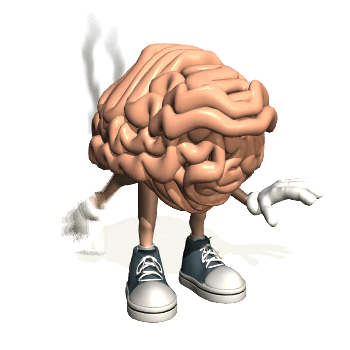 31
Profª Juliana Schivani
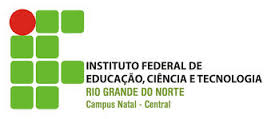 PRÉ-CÁLCULOConjuntos numéricos – Racionais
Profª Juliana Schivani
docente.ifrn.edu.br/julianaschivani
profjuliana.matematica@gmail.com